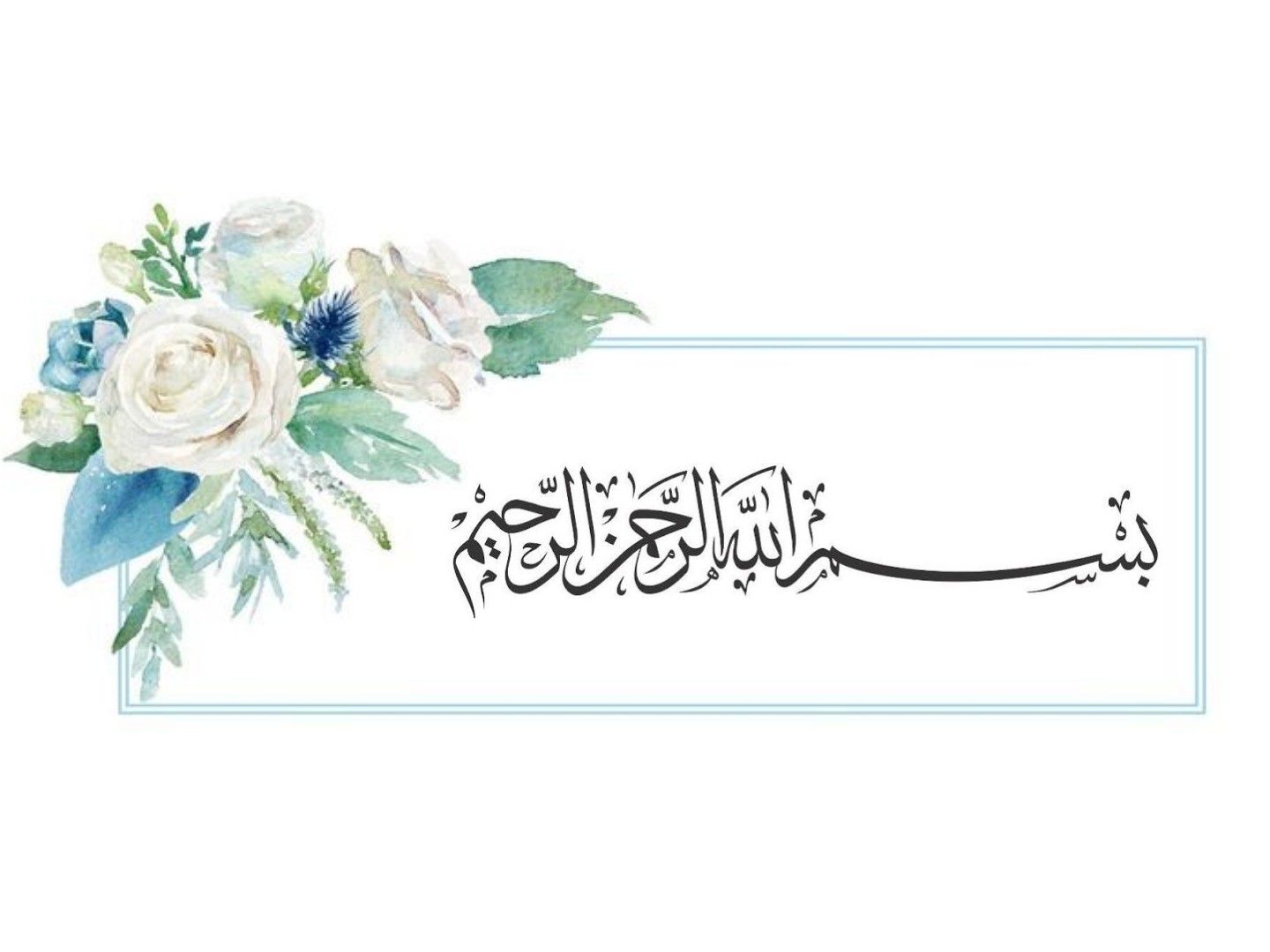 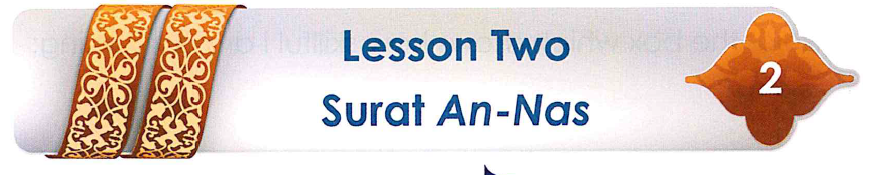 Unit 4 Lesson2
Part 2 Pg No.28
Circle the correct answer
What does An-Nas mean?
Mankind or people			B) Jinn and Angels

2.What are the 3 qualities of Allah mentioned in Surat An-Nas?
Hearer, Answerer and Knower		B) Lord, King and God of people

3. What is the meaning of ‘seeking refuge’?
A) Ask for protection or shelter		B) Search for a good house
WALT: explain the overall meaning of verses 4 to 6 of surat an-nas
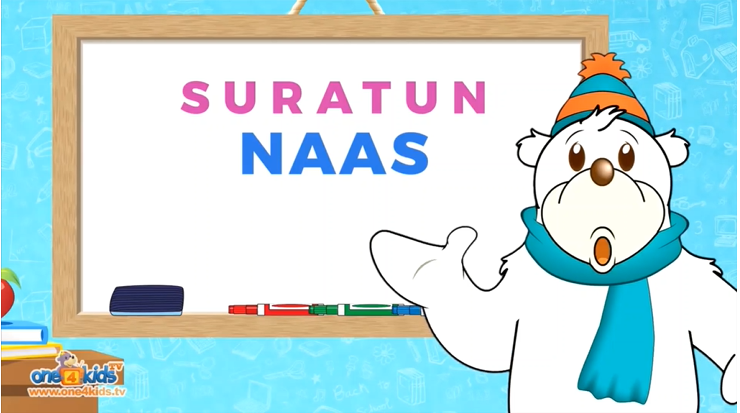 https://www.youtube.com/watch?v=9KuwgqT2nEg
We seek protection from the evil whisperer who whispers into the hearts of people. 
The evil whisperer is Shaytan. Shaytan is the biggest enemy of humans. He wants us all to go the hell-fire along with him.
Shaytan has many helpers and partners from among the jinn and humans.
Jinn are another creation of Allah who are created from fire. They are invisible, so we cannot see them.
Another creation of Allah who cannot be seen are the angels. The angels are created from light.
Whom do we seek refuge or protection from?
Circle the correct answer
1. Who is the evil whisperer who whispers into the hearts of people?
A) Angels					B) Shaytan

2. Who are the helpers of Shaytan?
A) Jinn and Humans				B) Animals and Birds

3. What are Jinn made of?
A) Fire					B) Water

4. Which creature of Allah are made of light?
A) Angels					B) Human Beings
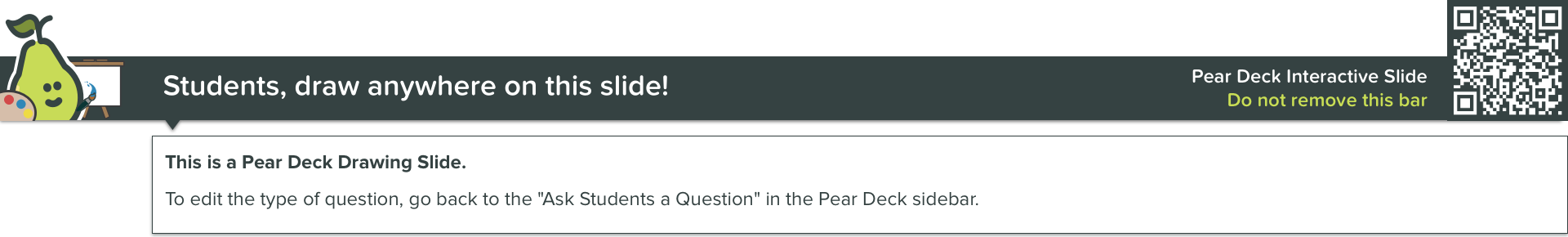 Drag the smiley to the success criteria that we have achieved
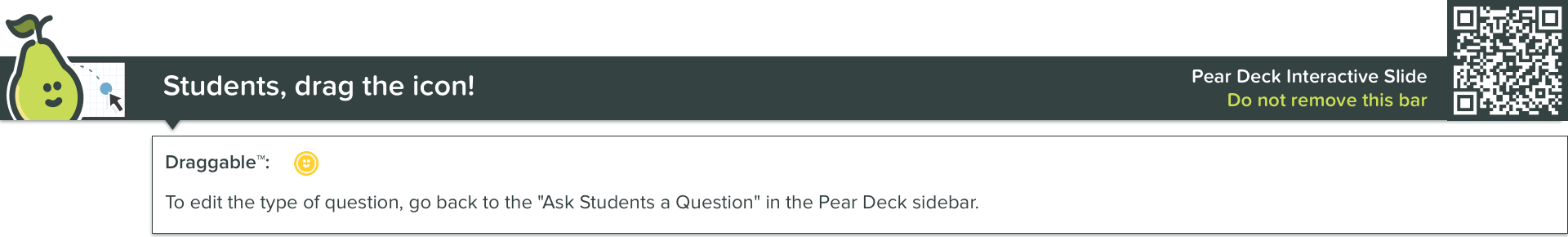 Al-Muawwizatain which means ‘the two (chapters) of Refuge’ refer to the last 2 Surahs of the Quran: Surat Al-Falaq and Surat An-Nas.

These 2 Surahs begin with the verse “Say, I seek refuge in….”

These 2 surahs were revealed together. They are so close to each other in meaning and the content that they are often recited together.

The Prophet (PBUH) said that the like of Al Falaq and An Nas has not been seen before and they are uncomparable.
Al-muawwizatain
Which two Surahs are known as Al-Muawwizatain?
Why are these two Surahs known as 
Al-Muawwizatain?
Drag the smiley to the success criteria that we have achieved
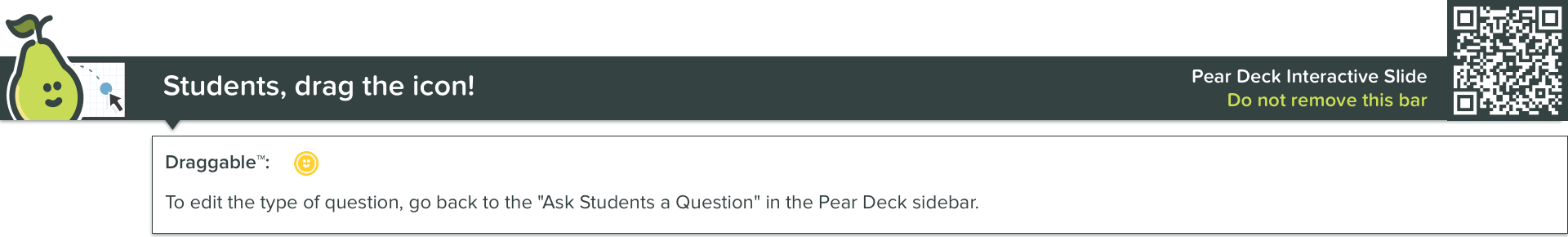 Times when we should seek refuge
Before sleeping
Before using the washroom
At the beginning of the prayer
Before reading the Quran
5. Every morning and evening
6. When we are scared
7. When we are angry
8. When we are tempted to bad things
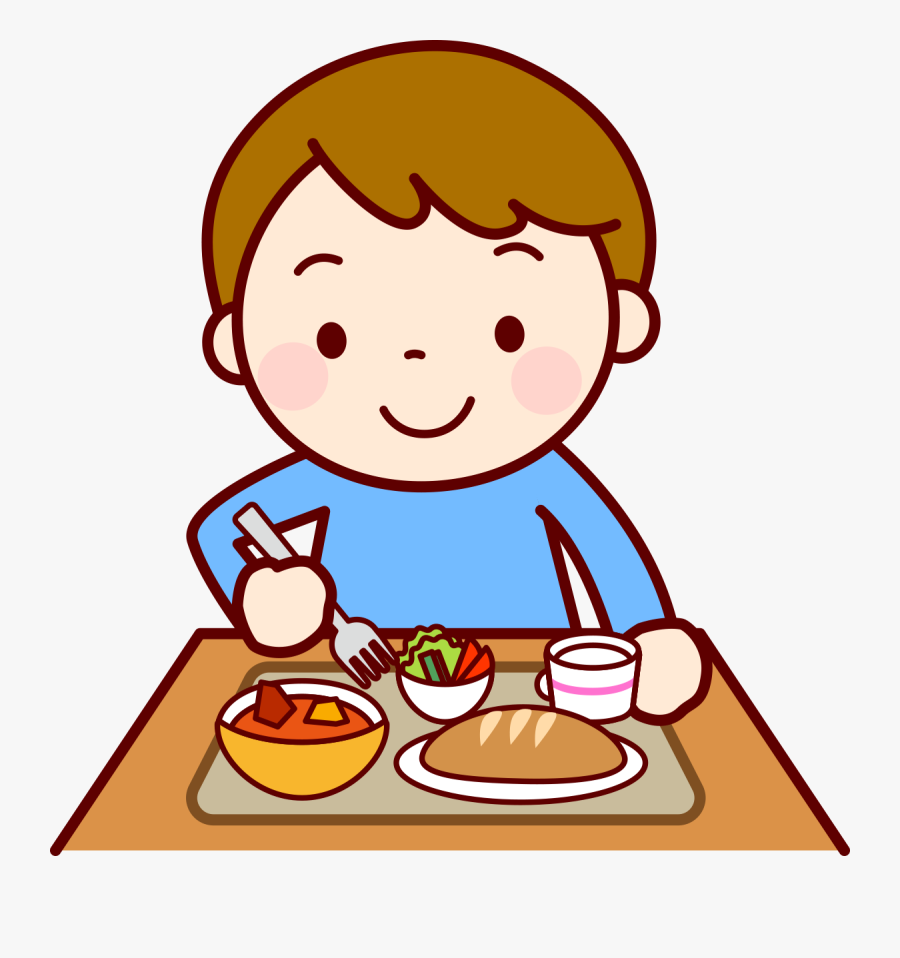 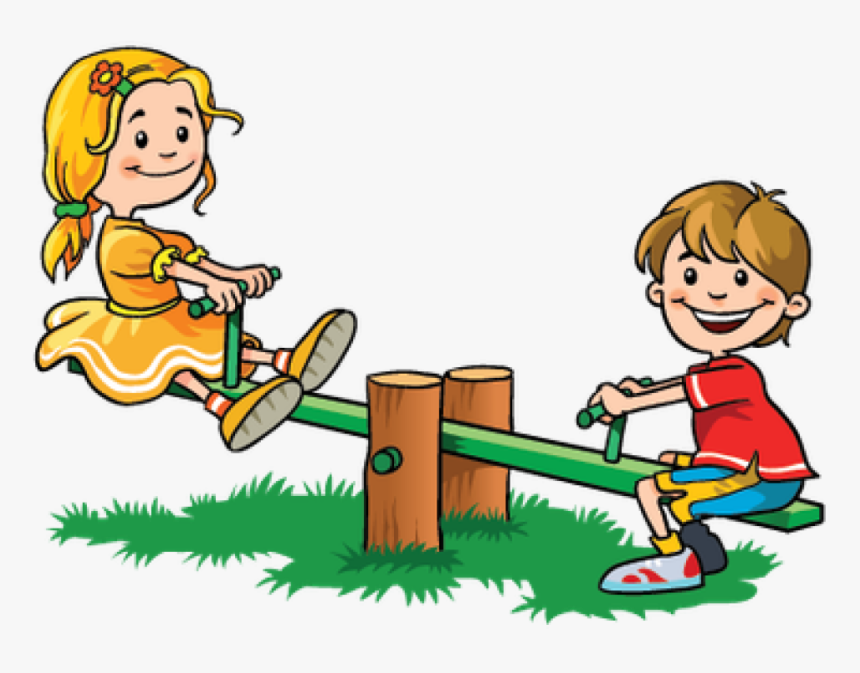 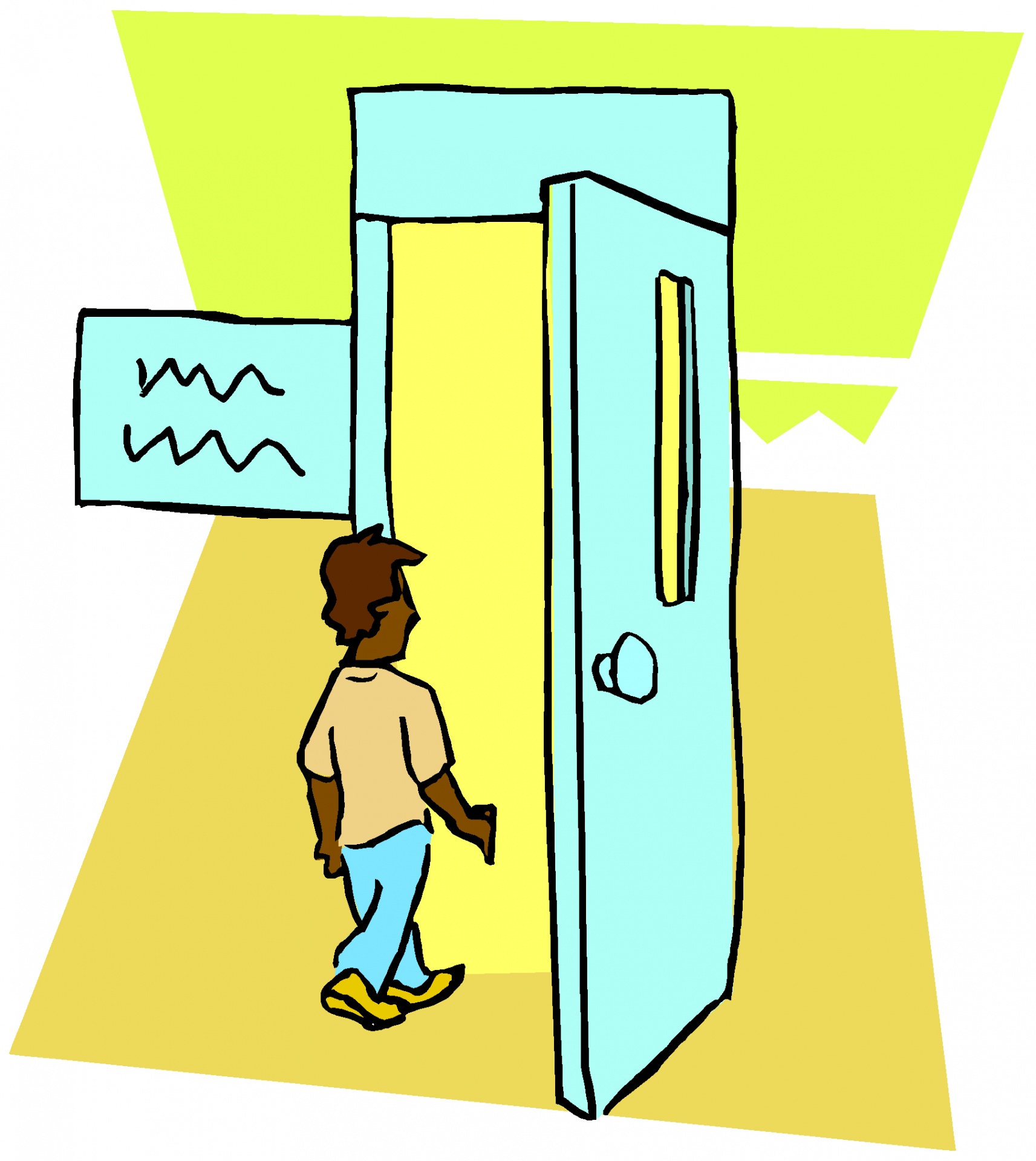 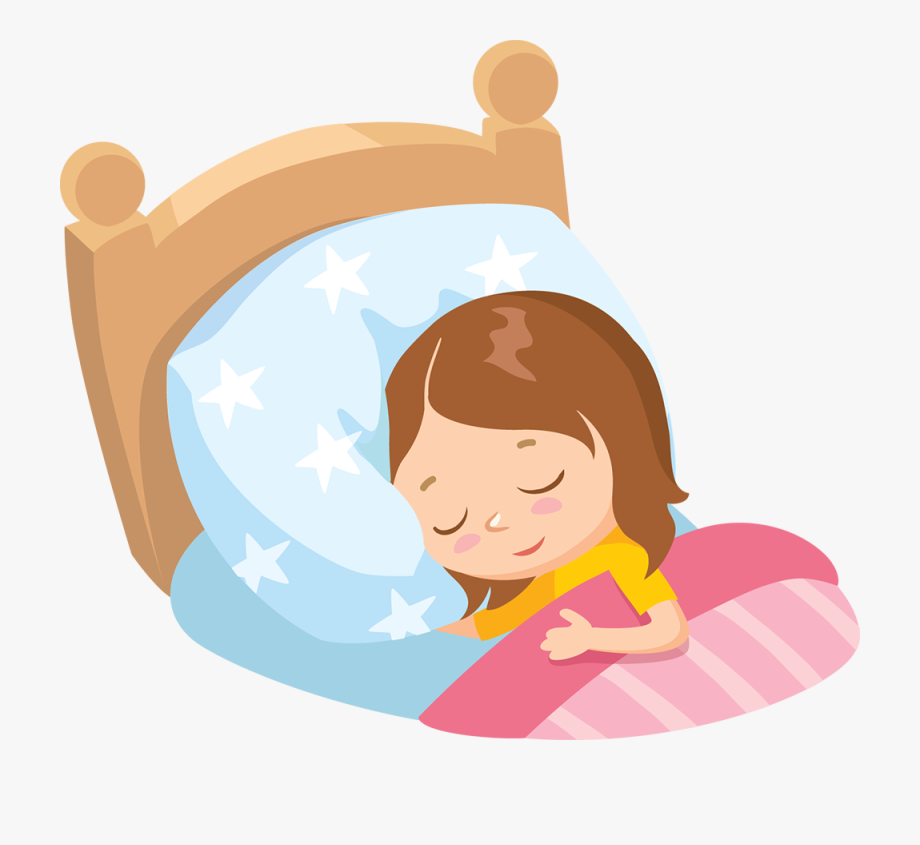 Washroom
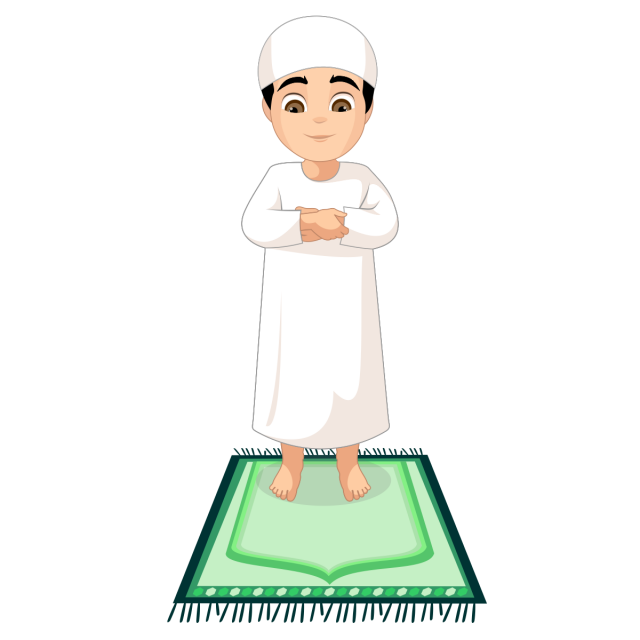 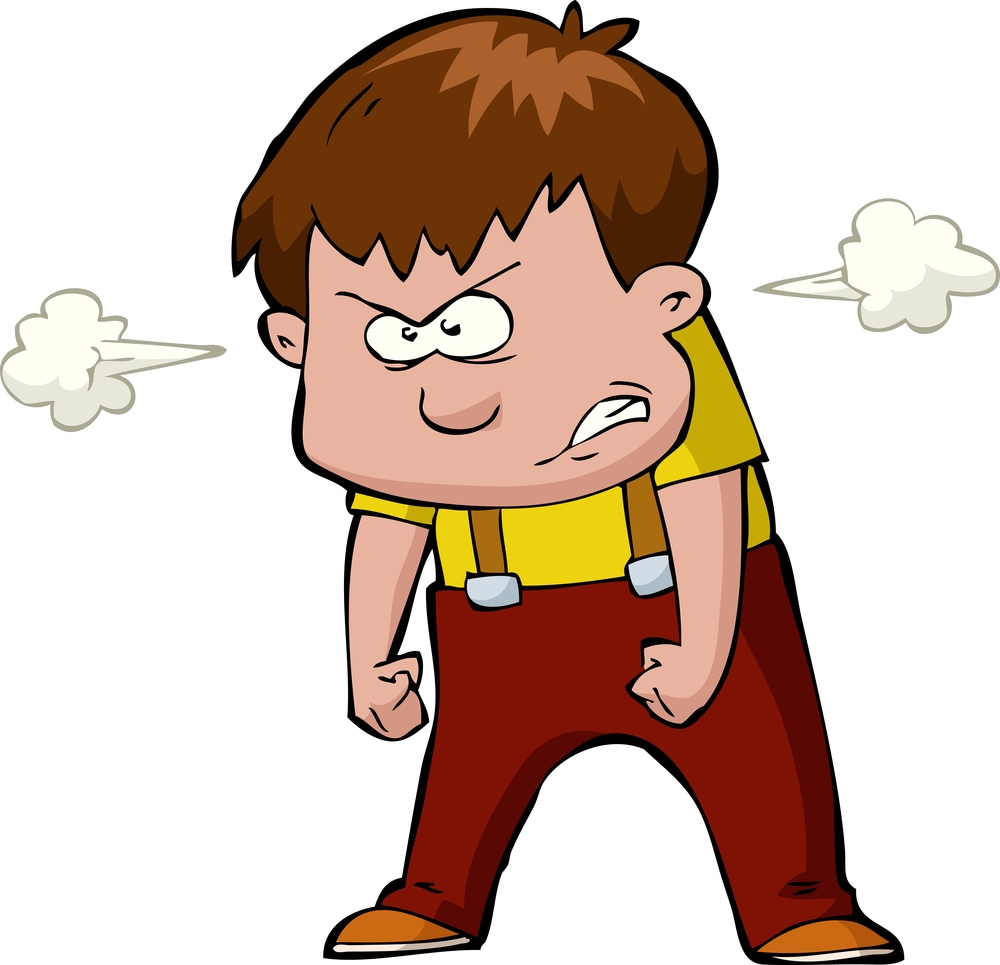 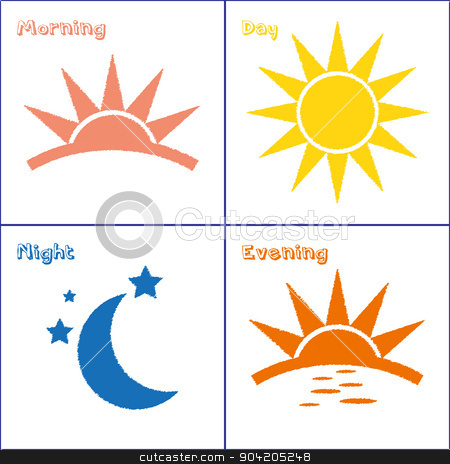 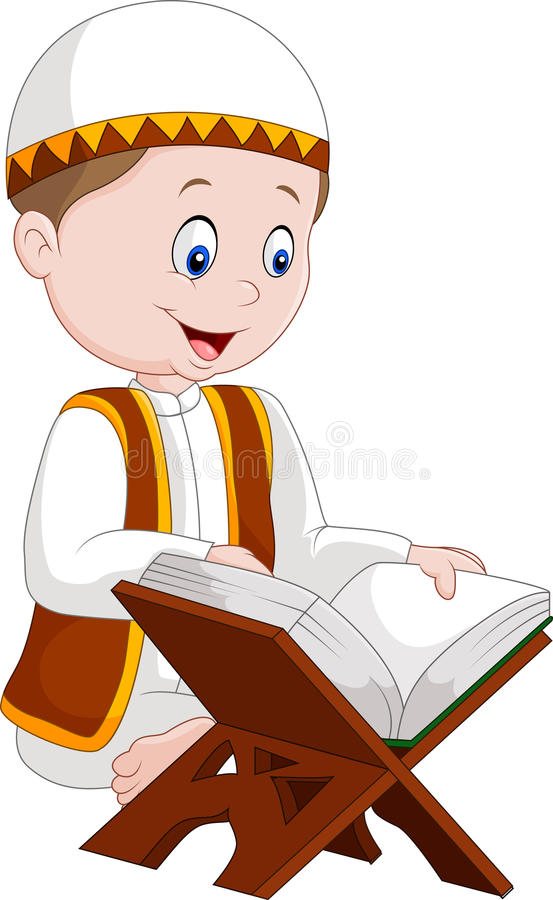 Circle the times when we should seek refuge
Drag the smiley to the success criteria that we have achieved
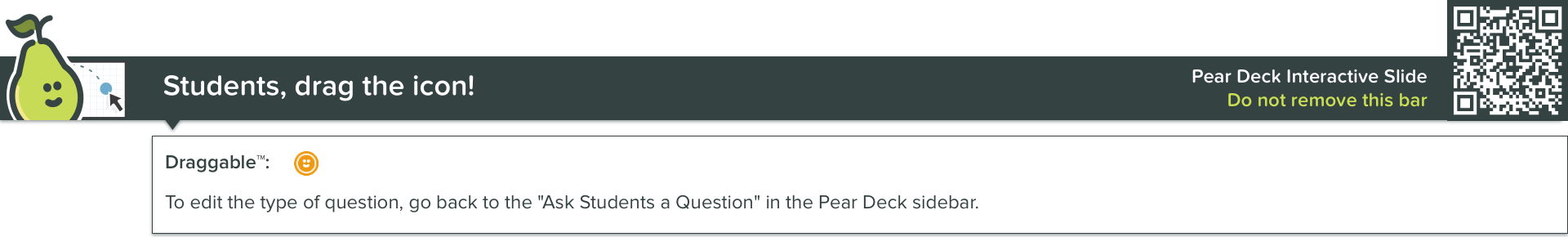 Topic for the next classMy Prayer Is The Light of My Life